Имя   существительное   как часть   речи
Цель: повторение морфологических особенностей и орфограмм имён существительных
Художественный промысел -  изготовление народных художественных изделий

Промысел   1.Добывание чего-либо, добыча, охота
                          2.Мелкое ремесленное производство

   Ремесло - профессиональное занятие, изготовление изделий ручным способом

                                               «Толковый словарь русского языка»
                                                  С.И.Ожегов и Н.Ю.Шведова
Изделия народных промыслов
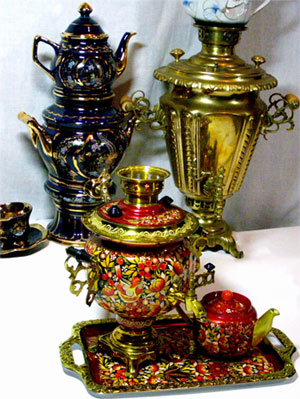 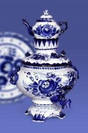 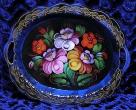 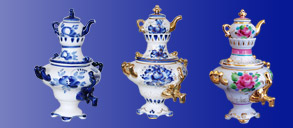 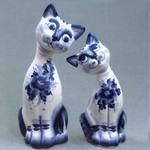 Изделия народных промыслов
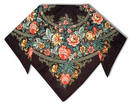 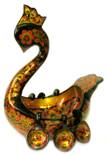 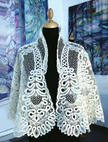 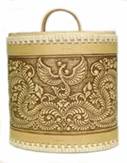 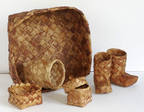 Жители
Ремесленные сёла и посёлки
хохломчанин-хохломчане
палешанин-палешане
гжелец-гжельцы
жостовец-жостовцы
вятич-вятичи
дымковчанин- дымковчане
Хохлома
Палех
Гжель
Жостово
Вятка
Дымковская (слобода)
Дымковская игрушка
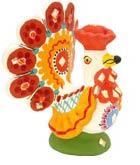 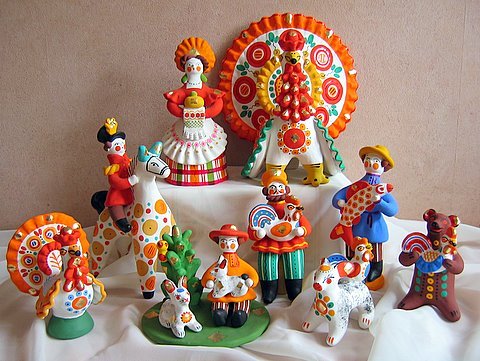 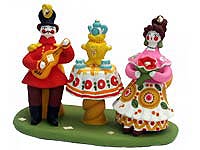 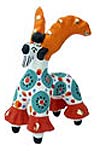 Падежные окончания имён существительных
Матрёшка
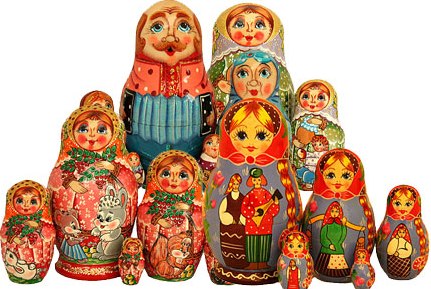 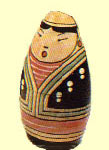 Ум.-ласк. от имени Матрёна (от лат. Matrona - «знатная дама, мать семейства»)
Словообразовательная цепочка
Палехская роспись
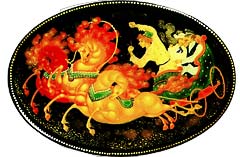 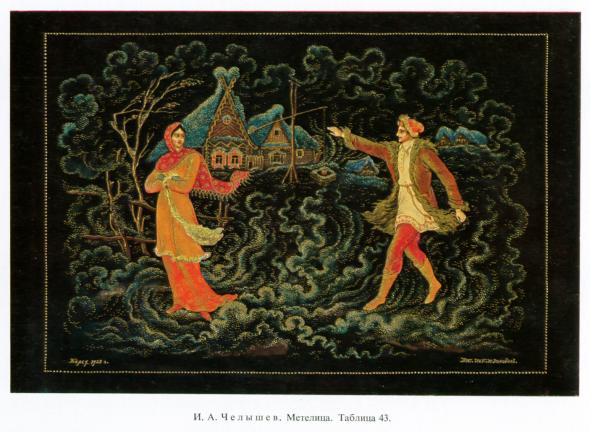 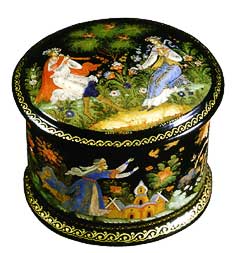 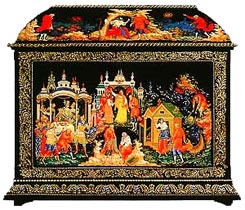 Палехская роспись
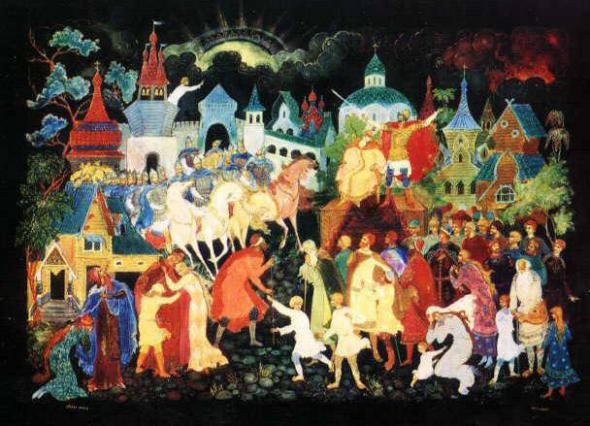 Буквы Ч и Щ в суффиксе –чик- (-щик-)
прессовать
резать
формовать
шлифовать
лакировать
Домашнее задание:
1.Составьте рассказ (5-7 предложений) о каком-либо народном промысле, используя как можно больше слов и словосочетаний из классной работы
2.Упражнение № 342 стр. Уч.137
(по выбору)
    Полюбить Россию можно лишь тогда, когда увидишь всю прелесть застенчивой русской природы, сквозь душу пропустишь трагическую и героическую историю, удивишься красоте архитектурных ансамблей, прикоснёшься к прекрасным творениям русского народа.
Итоги повторения:
1.Определение Имени существительного
2.Собственные и нарицательные существительные, их правописание
3. Одушевленные и неодушевленные существительные
4.Разряды существительных
5.Существительные общего рода
6.Склонение существительных, правописание падежных окончаний
7.Правописание уменьшительных суффиксов –ек-,
-ик-, -чик-
8.Правописание суффиксов –чик-, –Щик-
9.Синтаксическая роль существительных, тире между подлежщим и сказуемым